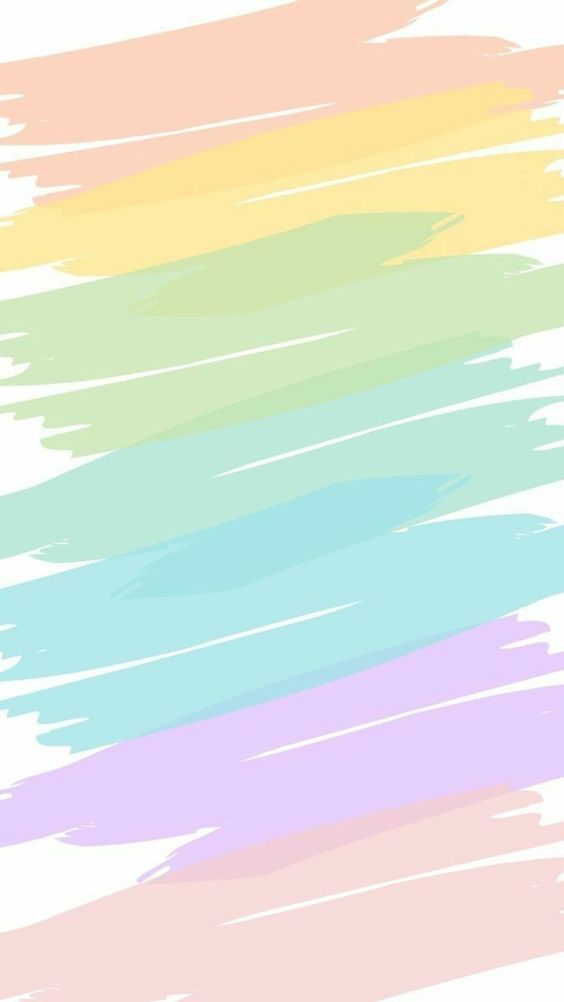 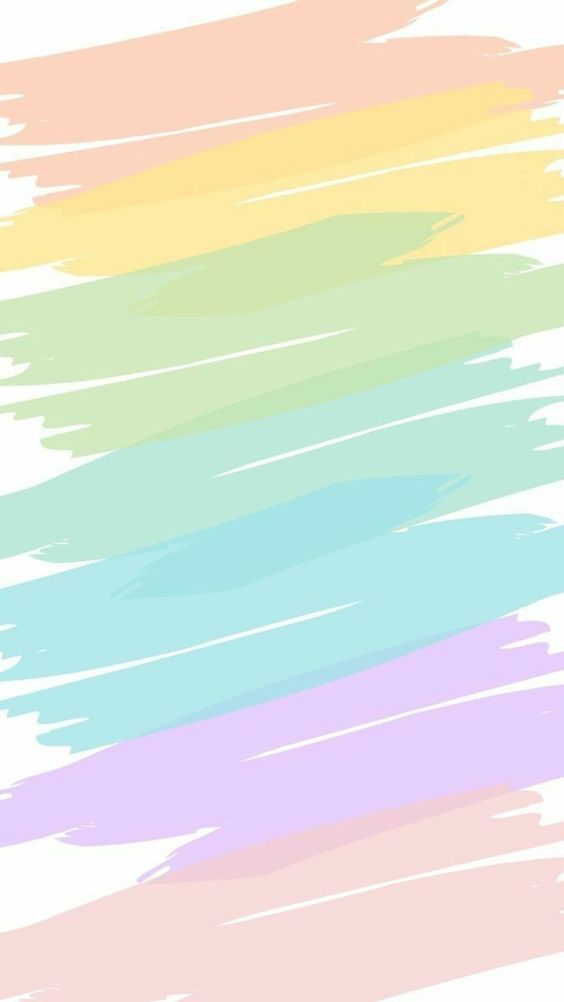 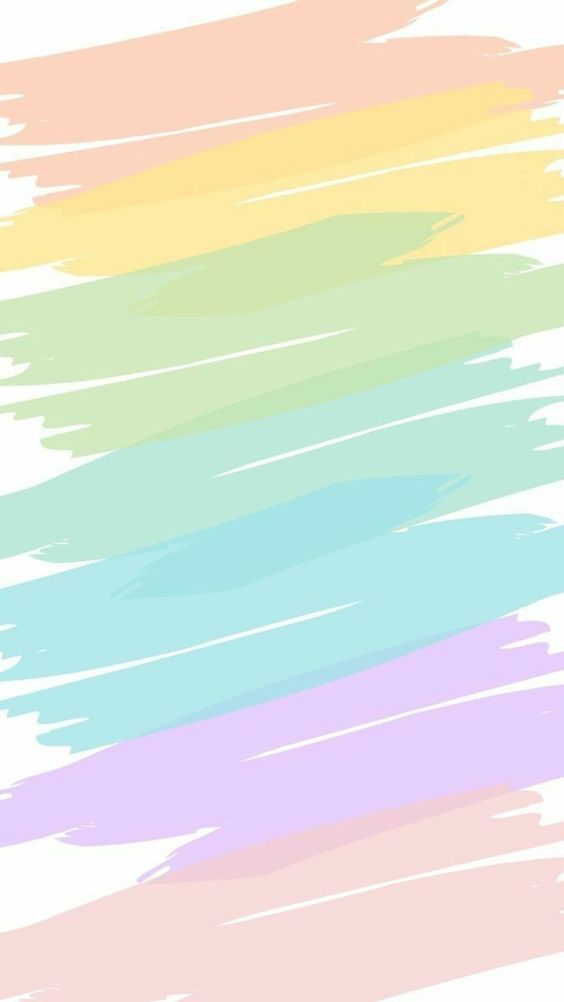 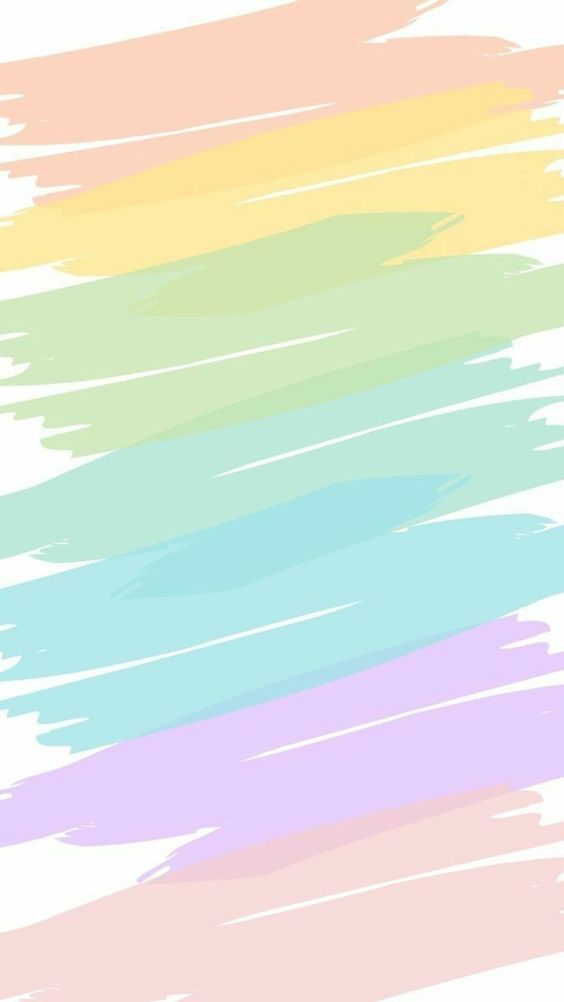 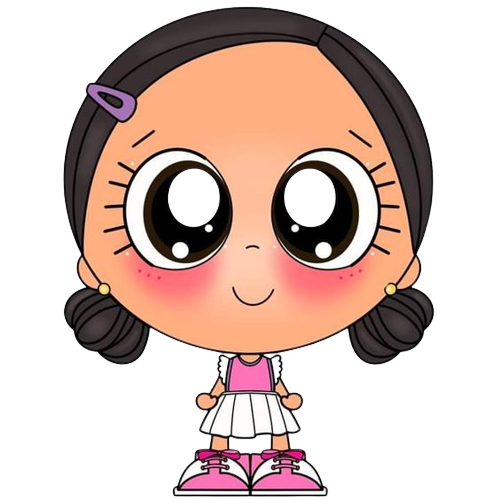 Gobierno del Estado de Coahuila 
Secretaria de Educación 
Escuela Normal de Educación Preescolar
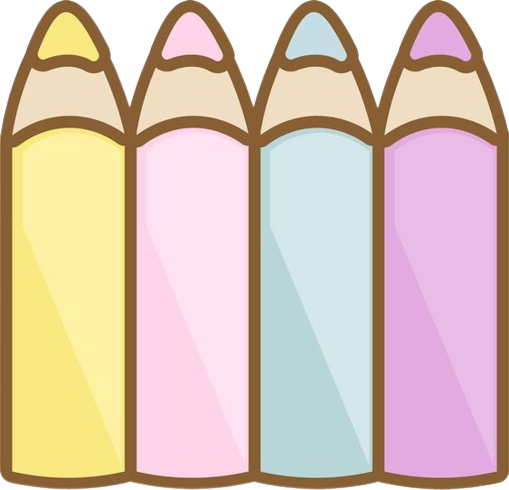 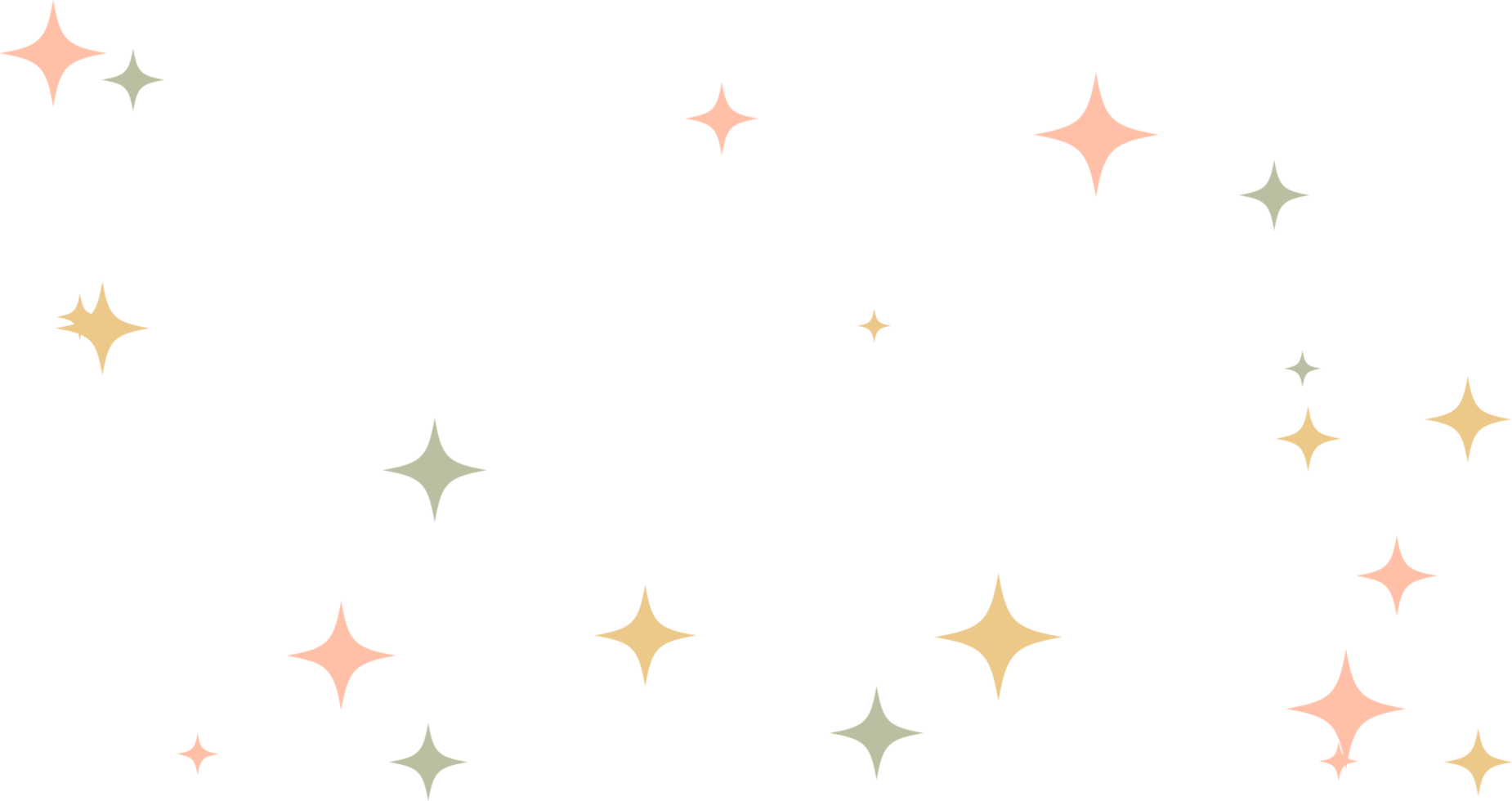 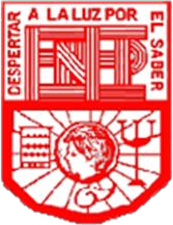 Galería de tipologías
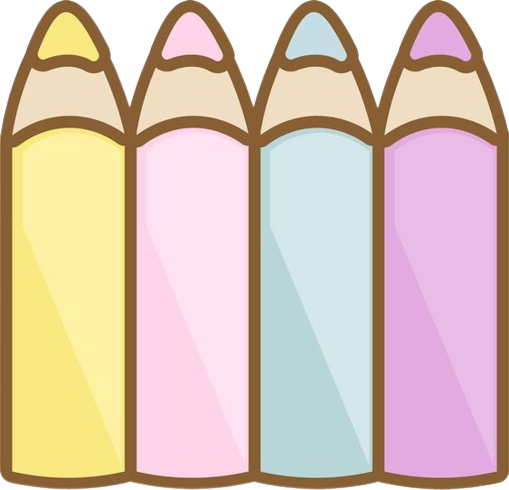 Presentado por:
Mayra Alejandra Ferrer Flores N°5
Mayra Alejandra Gaona Navejar N°7
Karen Marisol Martínez Reyes N°15
Valeria Torres Gutiérrez N°22
Vianney Daniela Torres Salazar N°23
UNIDAD 1 LA GESTIÓN EDUCATIVA
Integra recursos de la investigación educativa para enriquecer su práctica profesional, expresando su interés por el conocimiento, la ciencia y la mejora de la educación.
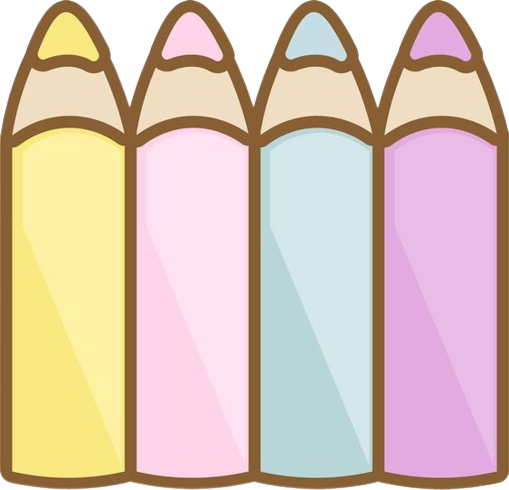 Saltillo, Coahuila                                                    octubre 2023
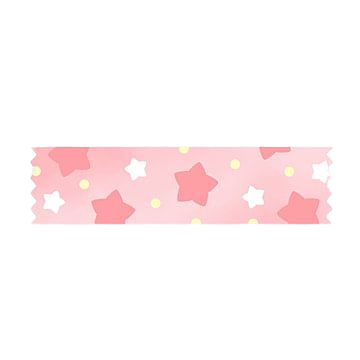 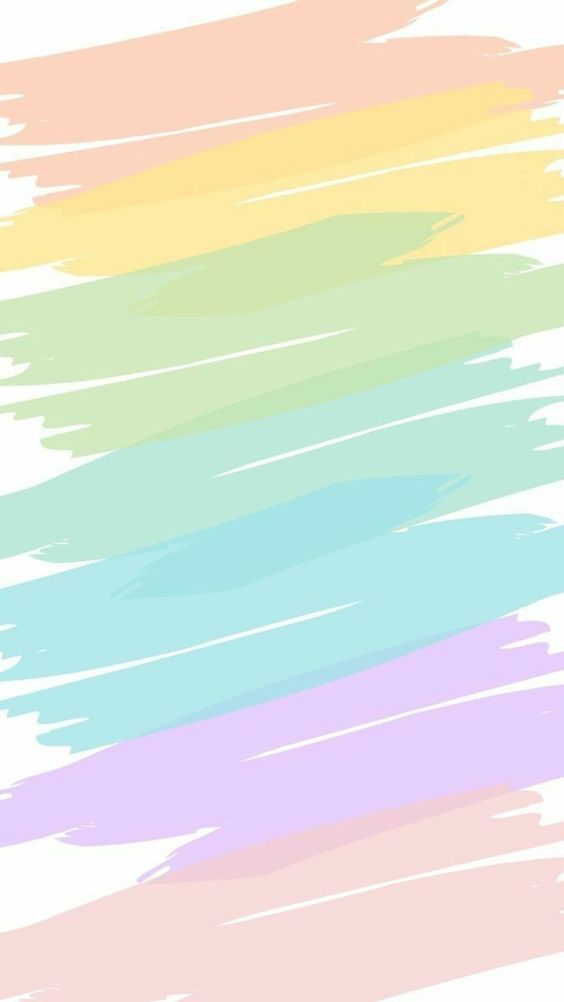 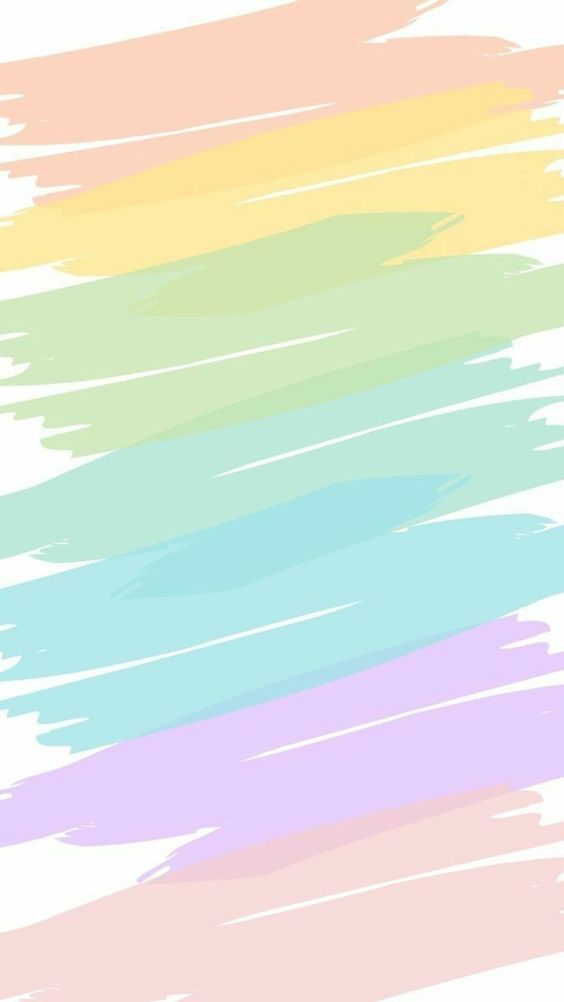 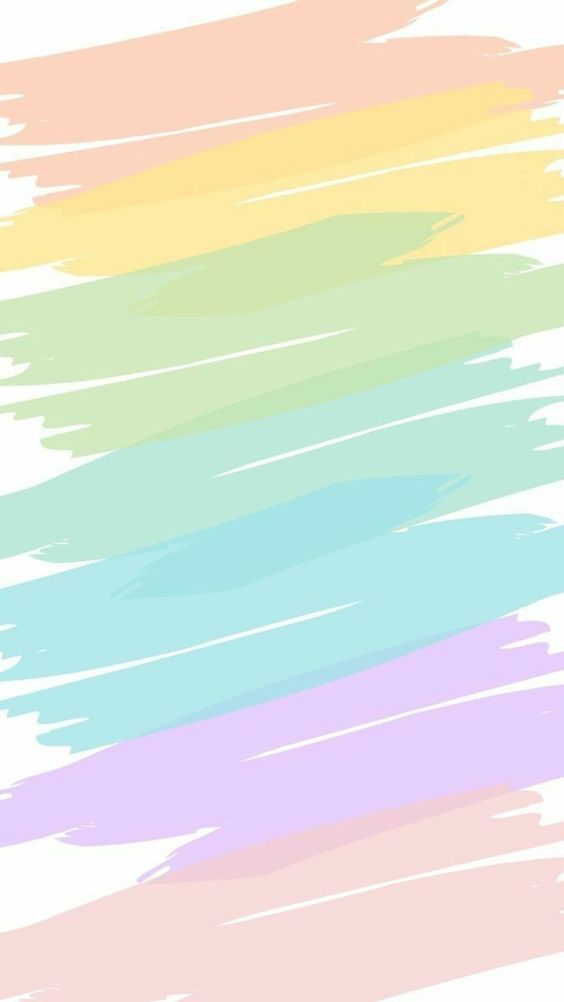 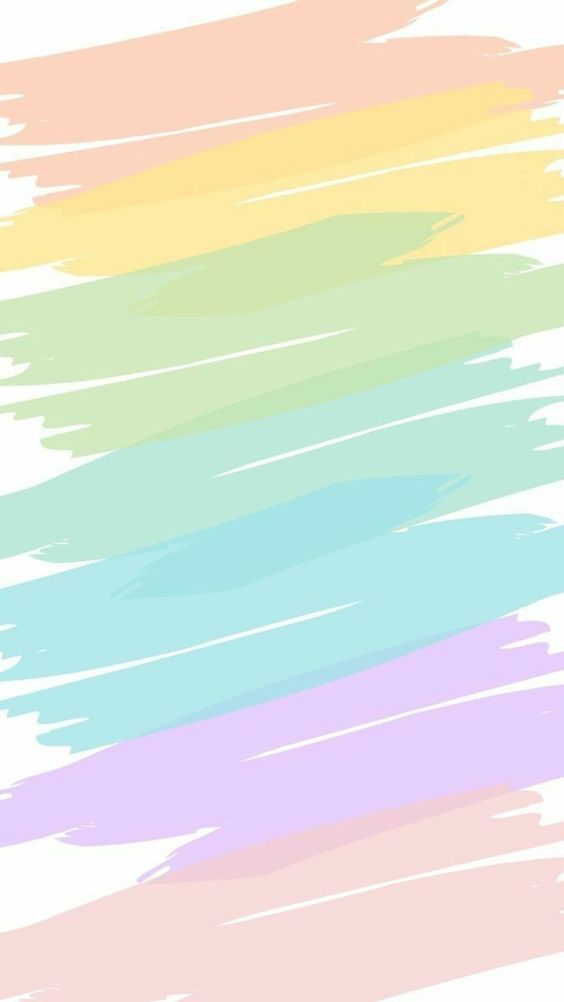 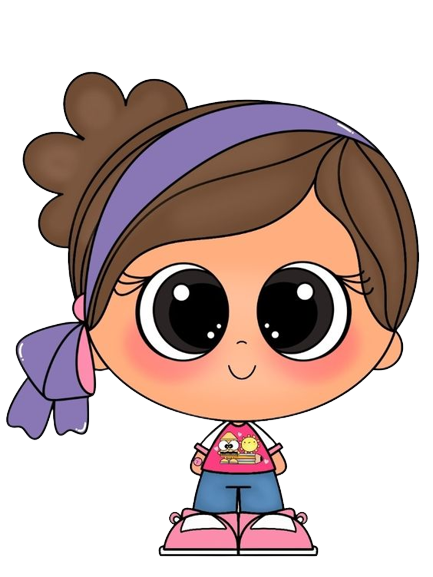 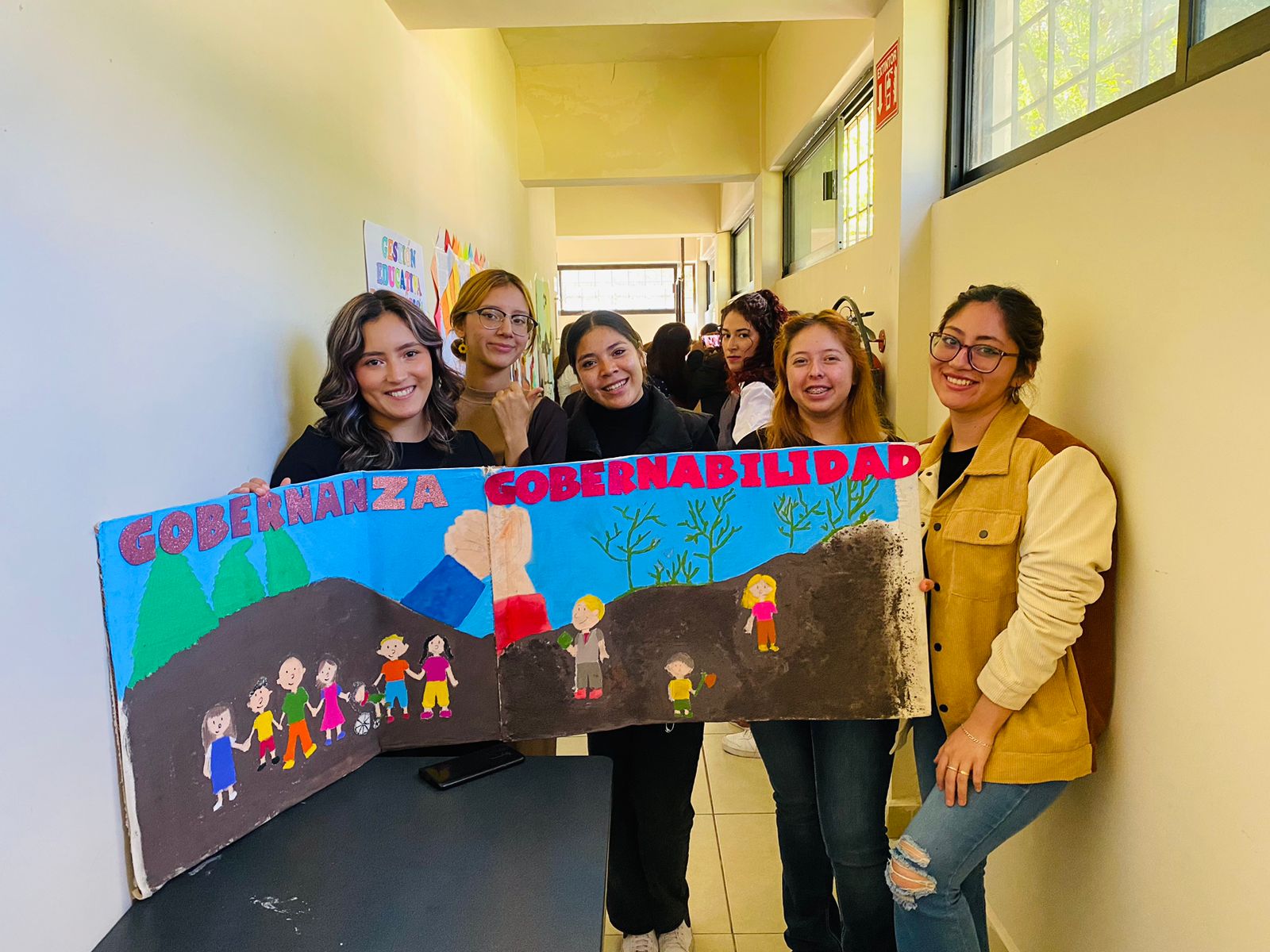 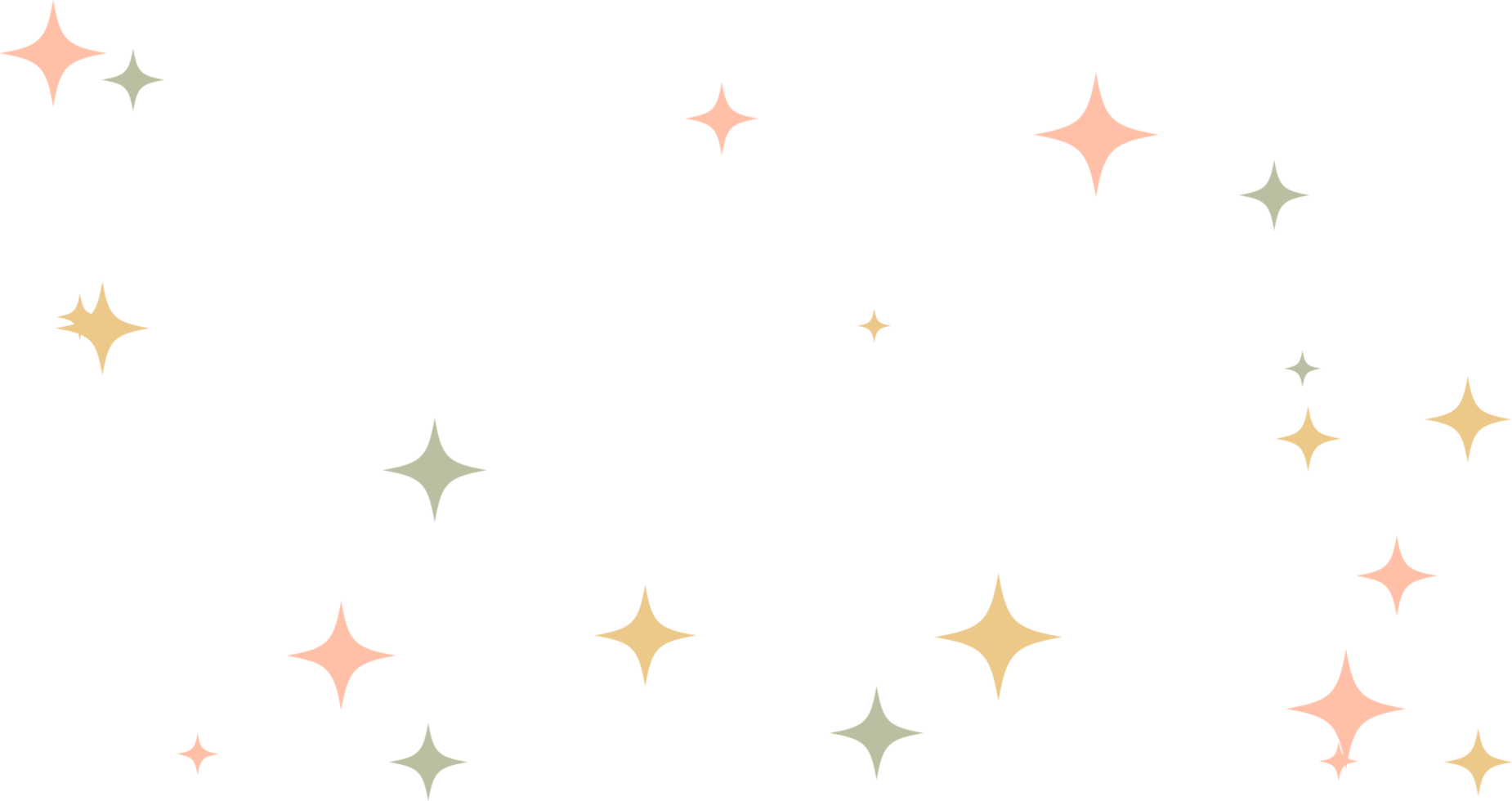 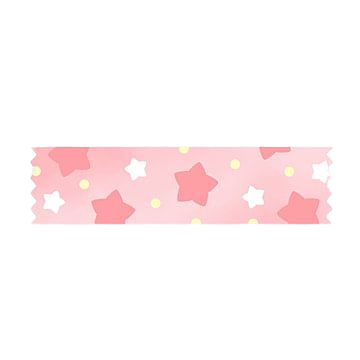 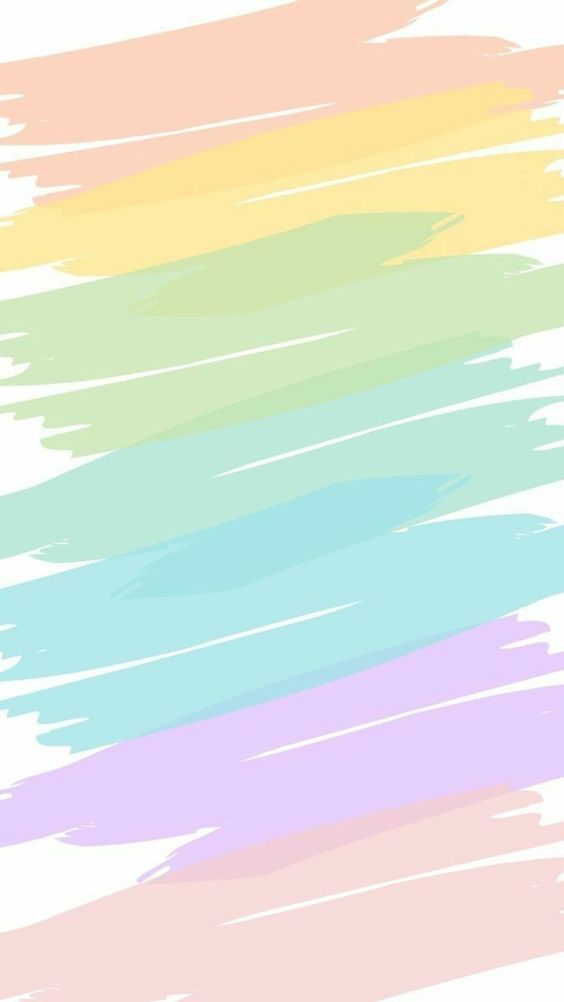 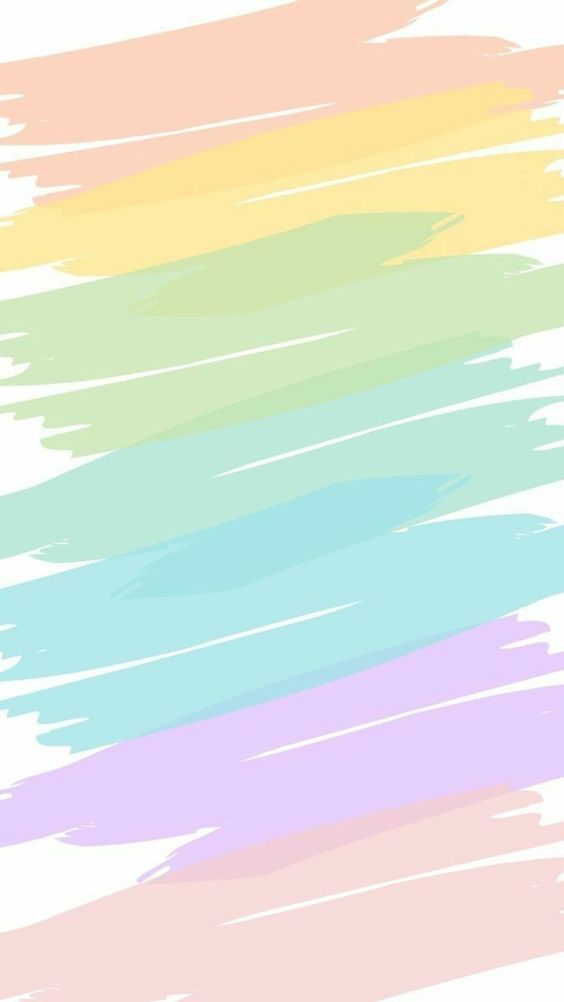 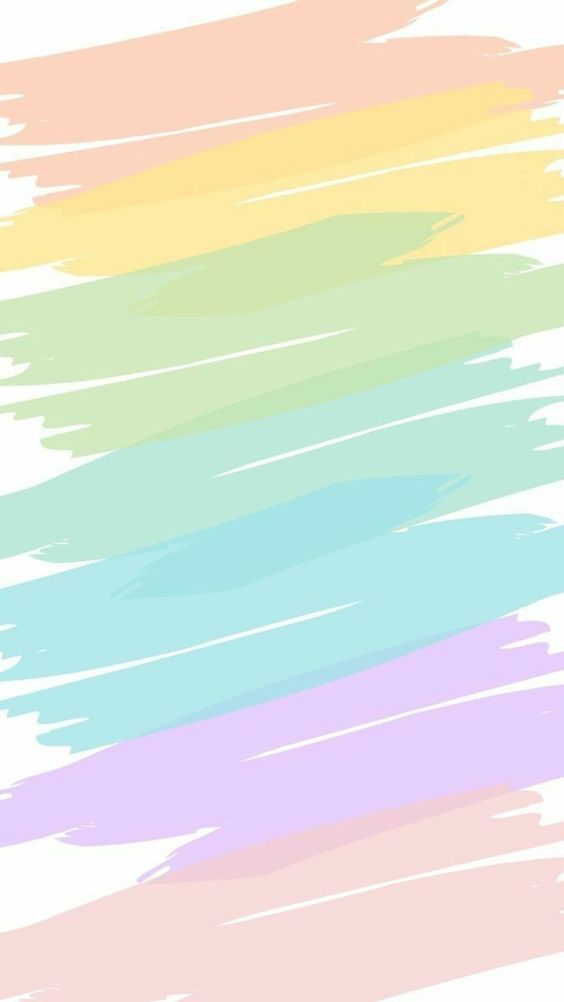 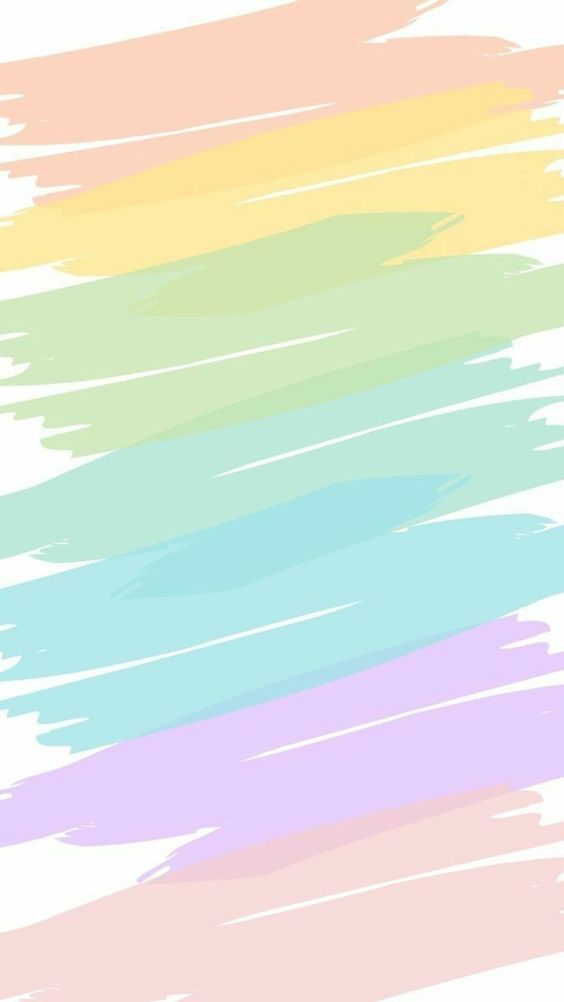 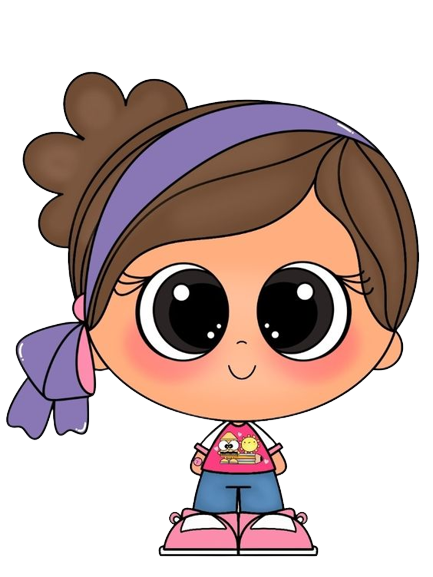 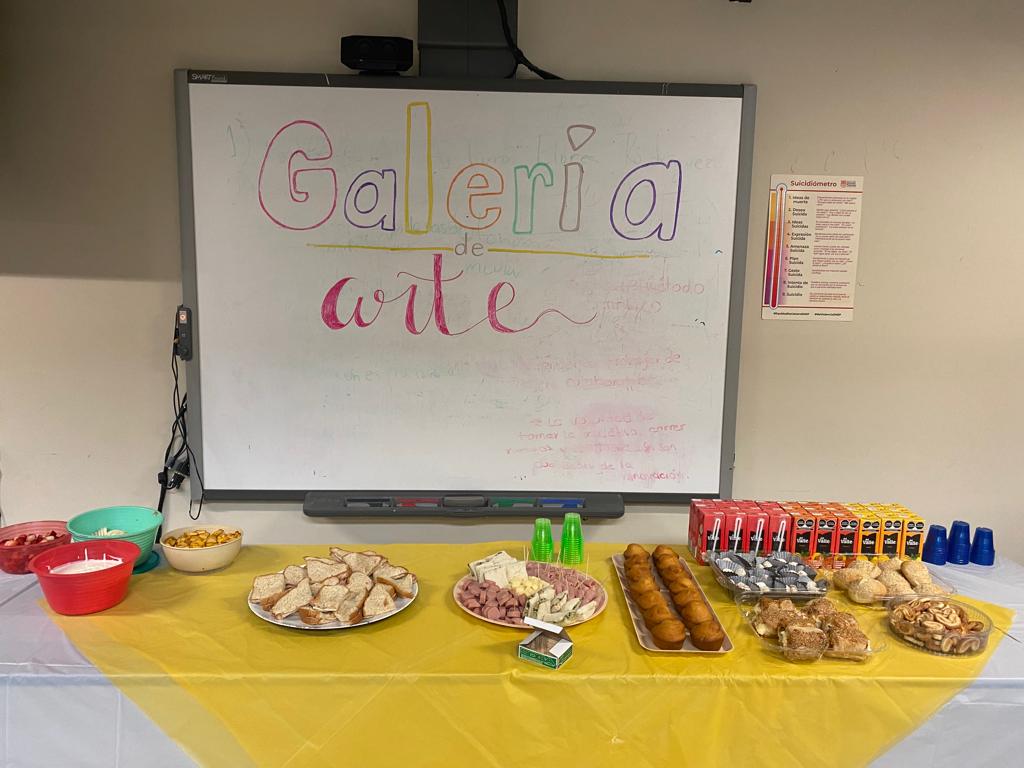 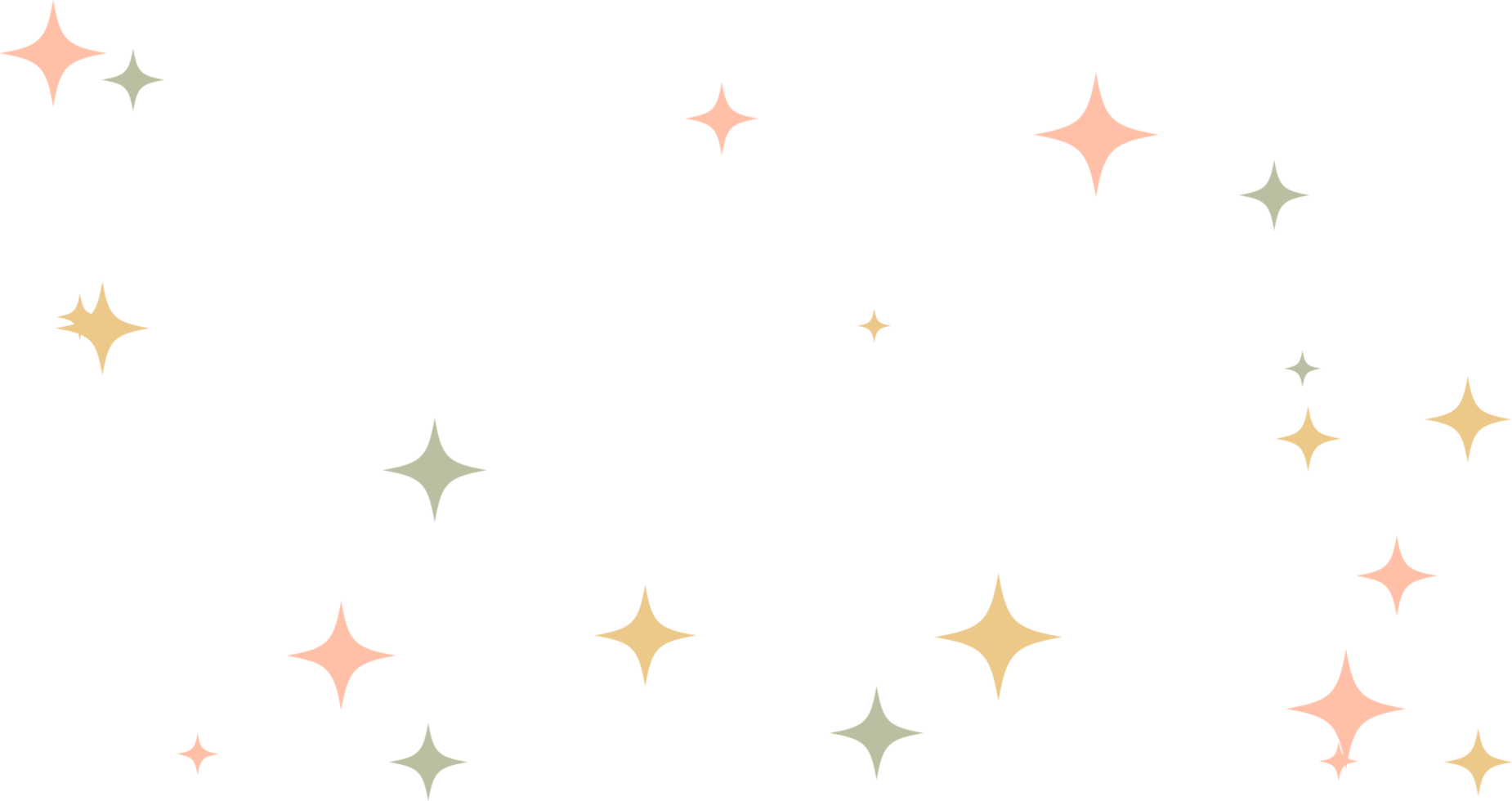